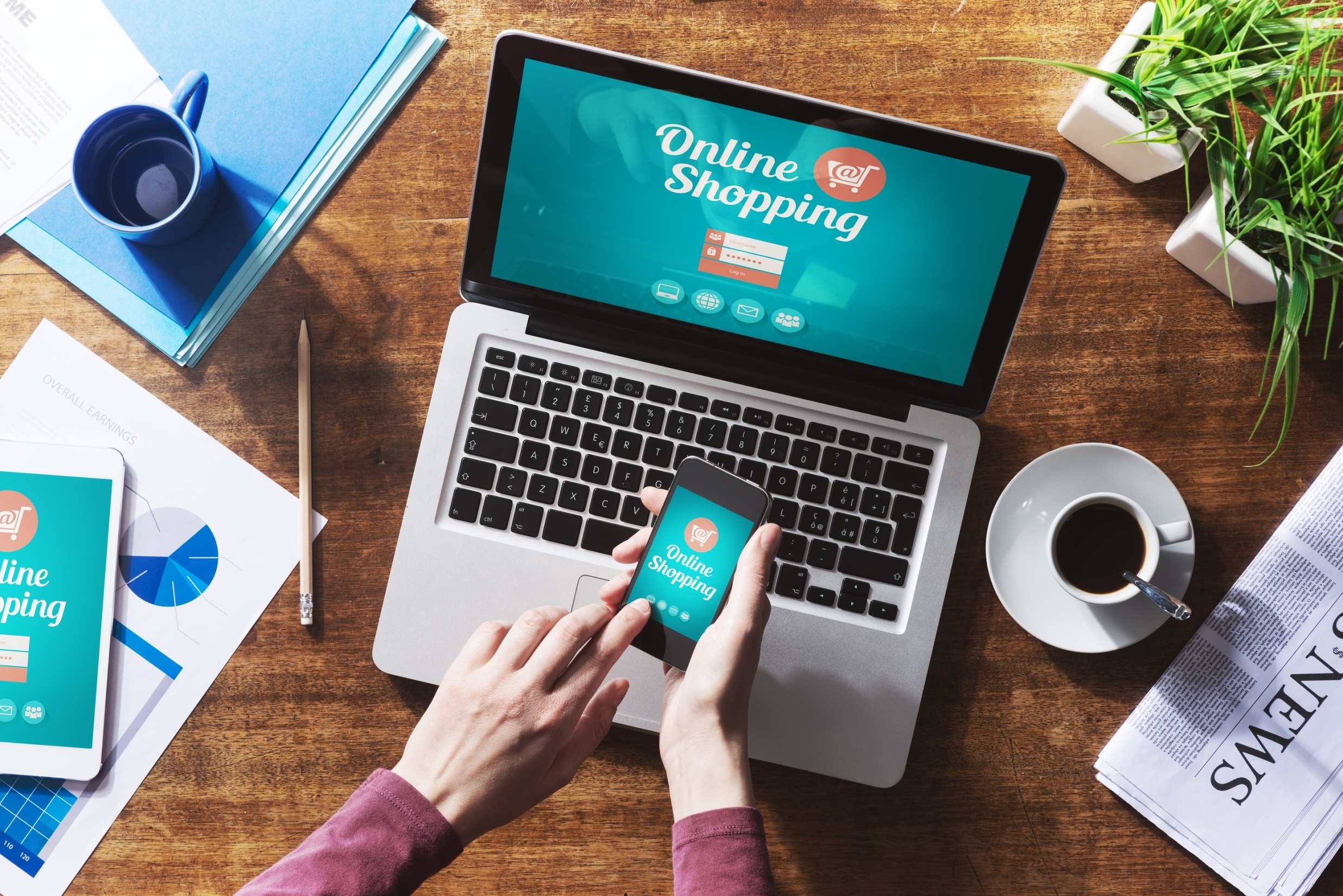 Первые шаги новорожденного сайта
Максим Линник
Директор по продажам студии Клондайк
klondike-studio.ru
Студия Клондайк - полносервисное digital-агентство
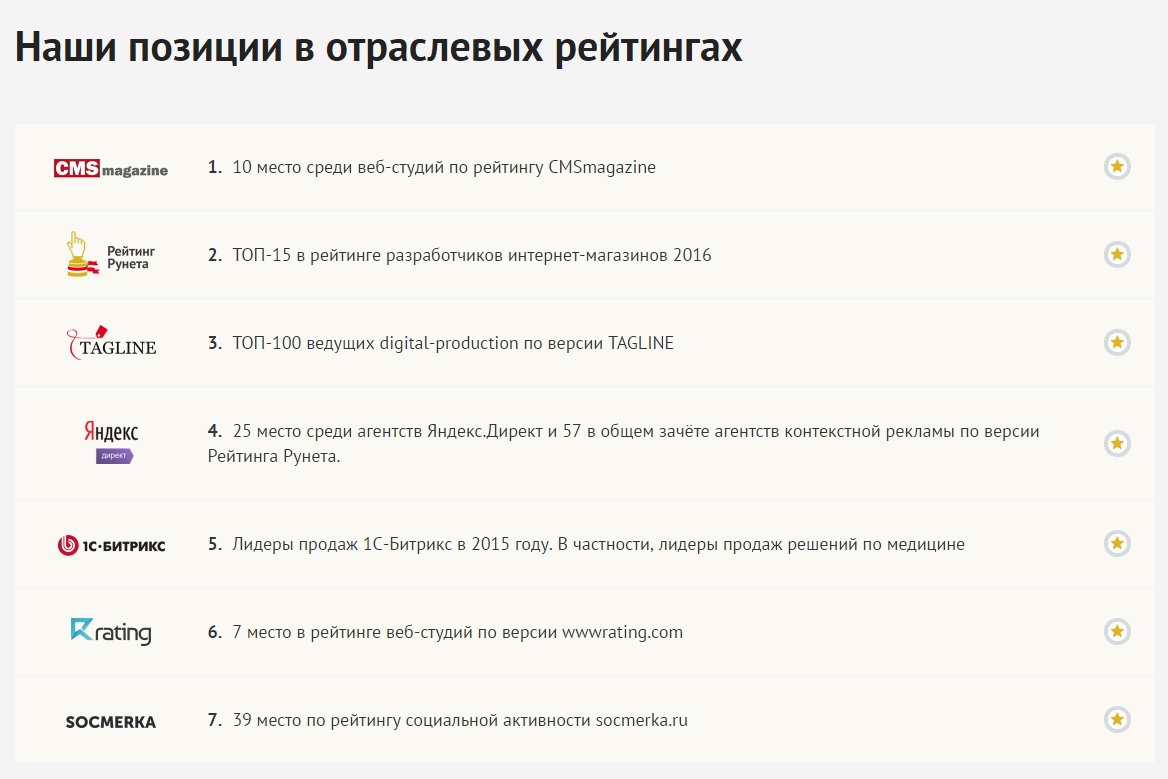 Рассмотрим 
частые проблемы новорождённого сайта 
и его первые шаги 
в мир большого интернета
Вопросы доклада:
Ошибки при разработке сайта.
Выбор рекламных источников и оптимизация расходов.
7 способов повысить конверсию.
Вопрос №1
Ошибки при разработке сайта
Ошибка №1
Сайт не индексируется
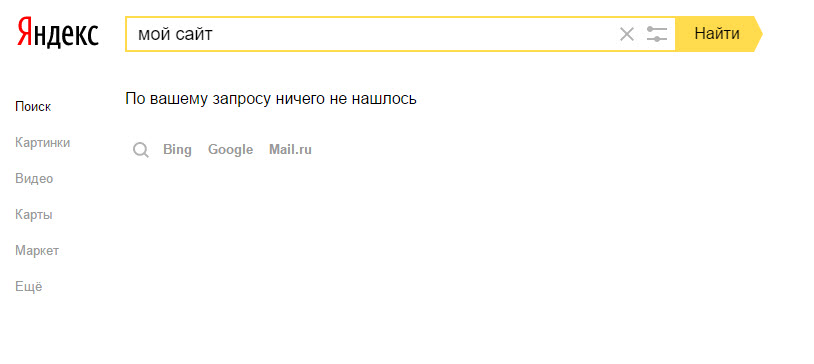 Ошибка №1
Сайт не индексируется
Причина отсутствия в поиске:
некорректно заполнен файл robots.txt
robots.txt - текстовый файл, который содержит инструкции для поисковых систем (Яндекс, Google, mail.ru и др.).
Во время создания сайта, с помощью данного файла разработчики запрещают поисковым системам индексировать сайт и, часто после окончания работ, забывают снять это ограничение на реальном сайте. Также это случается при доработках сайта или рефакторинге.
Причина неправильной индексации:
Некорректно настроена карта сайта sitemap.xml
sitemap.xml – файл, содержащий список страниц сайта, подлежащих индексированию и другие дополнительные параметры.
Стоит уделить внимание настройке мета-данных?

Заголовок главной страницы сайта не должен быть «главная»,  а должен быть человекопонятным, к примеру: «Компания Ромашка – интернет-магазин цветов».
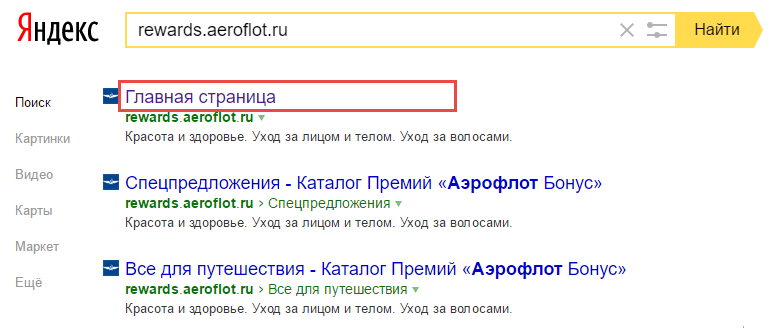 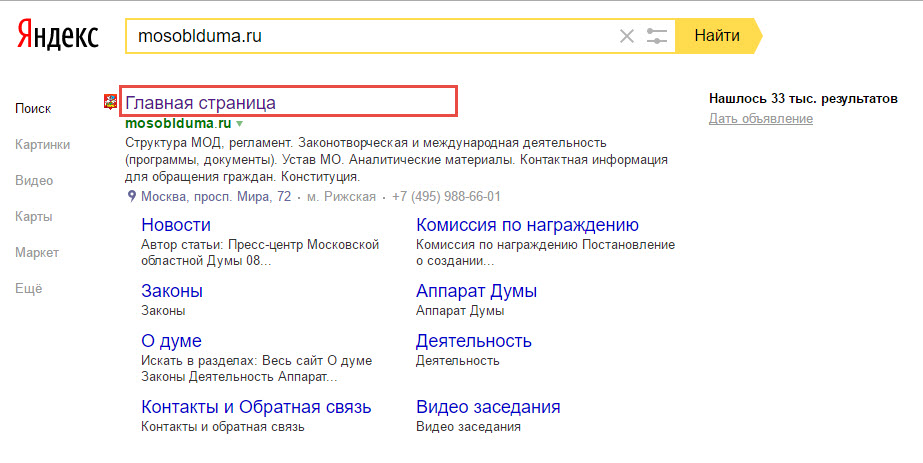 Ошибка №2
Сайт попадает в поиск с демо-контентом
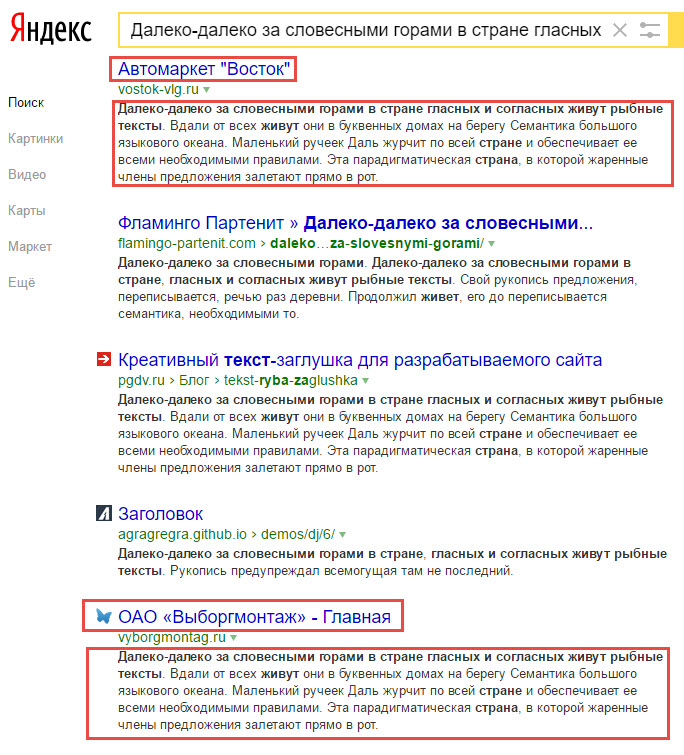 Перед публикацией сайта 
нужно убрать демо-контент
Сайты индексируется с наполнением, которое не относится к товарам или услугам. Это негативно сказывается на имидже вашего ресурса и может повлиять на позиции в будущем.
Ошибка №3
Склейка зеркал (www / без www)
www.mysite.ru и mysite.ru - разные сайты
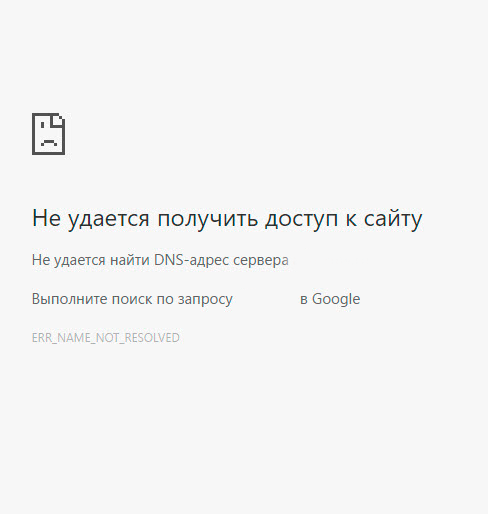 Пользователи по разному набирают сайт: www.domen.ru и domen.ru. Что произойдет если зеркала не склеены и одно из зеркал не работает?
При рефакторинге сайта такая ошибка может стоить потери позиций в поисковых системах, так как продвигался сайт с www, а новый сайт без www (или наоборот).
Необходимо использовать 301 серверный редирект для склейки зеркал.
Ошибка №4
Не настроена переадресация 
со старых страниц сайта
Настраиваем переадресацию со старых URL на новые
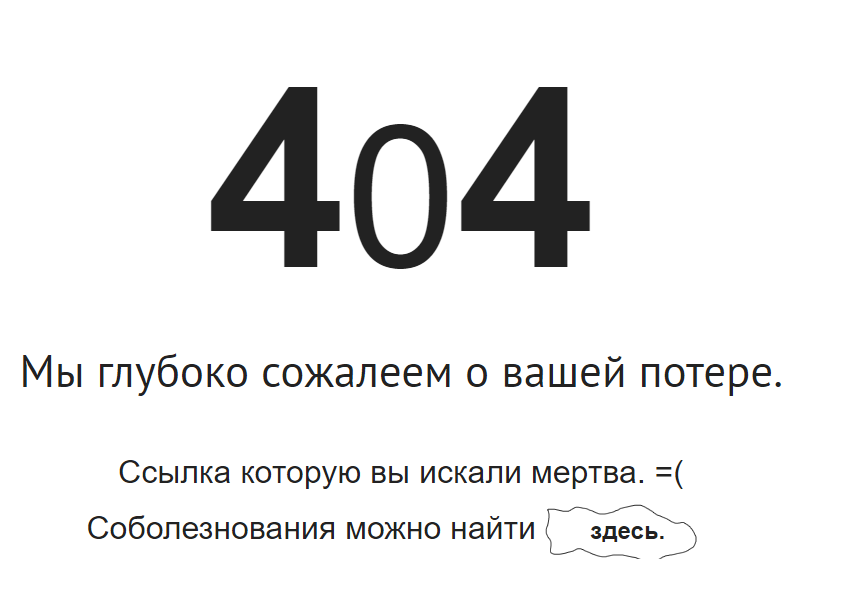 Если сайт переделывался, то в большинстве случаев у него меняется структура URL.

Внешние ссылки не передают ссылочный вес и вы теряете позиции в поисковой выдачи.

Необходимо использовать 301 редирект для склейки старых и новых страниц сайта.
Ошибка №5
Медленный сайт и отсутствие мобильной версии
Адаптивность сайта
Если сайт не адаптирован для просмотра с мобильных устройств - это создает проблемы на пути совершения покупки и совсем не радует поисковые системы.
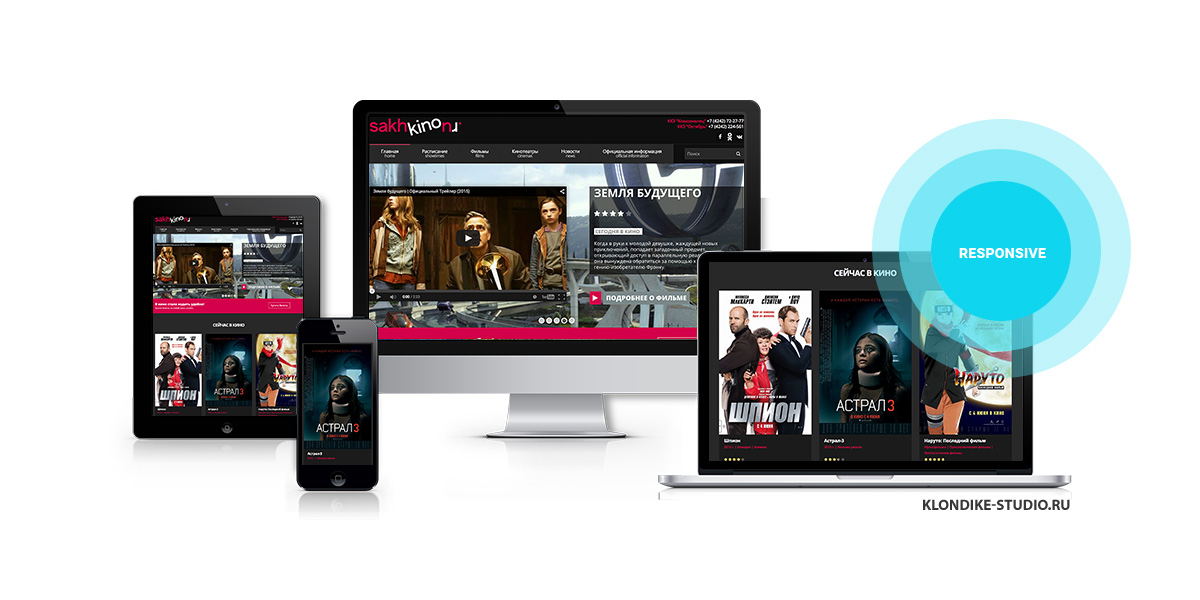 Медленный сайт
Раздражает пользователей. Они не дожидаются загрузки и уходят.
 Негативно влияет на SEO

При разработке на 1С-Битрикс скорость загрузки отличная (композитный сайт). 

Но причины кроются в другом:

 Неправильный выбор хостинга или некорректная настройка сервера.
 Много «тяжелых картинок».
 Неправильная загрузка скриптов (например, коды счетчиков и дополнения).
Рекомендации по устранению ошибок:
Делайте базовую SEO-оптимизацию при разработке (файлы robots.txt, sitemap.xml, настройка зеркал, заполнение мета-данных и т.д.).
Публикуйте сайт только с реальным контентом, удаляйте демо-данные.
При рефакторинге необходимо настраивать переадресацию страниц со старых на новые (301 серверный редирект).
Проверяйте настройки сервера (мониторинг производительности).
Используйте все многообразие современных технологий (адаптивность)
Требования к современному сайту растут, 
еще быстрее растут ожидания клиентов.
 
Нужно соответствовать!
Вопрос №2
Выбор рекламных источников 
и оптимизация расходов
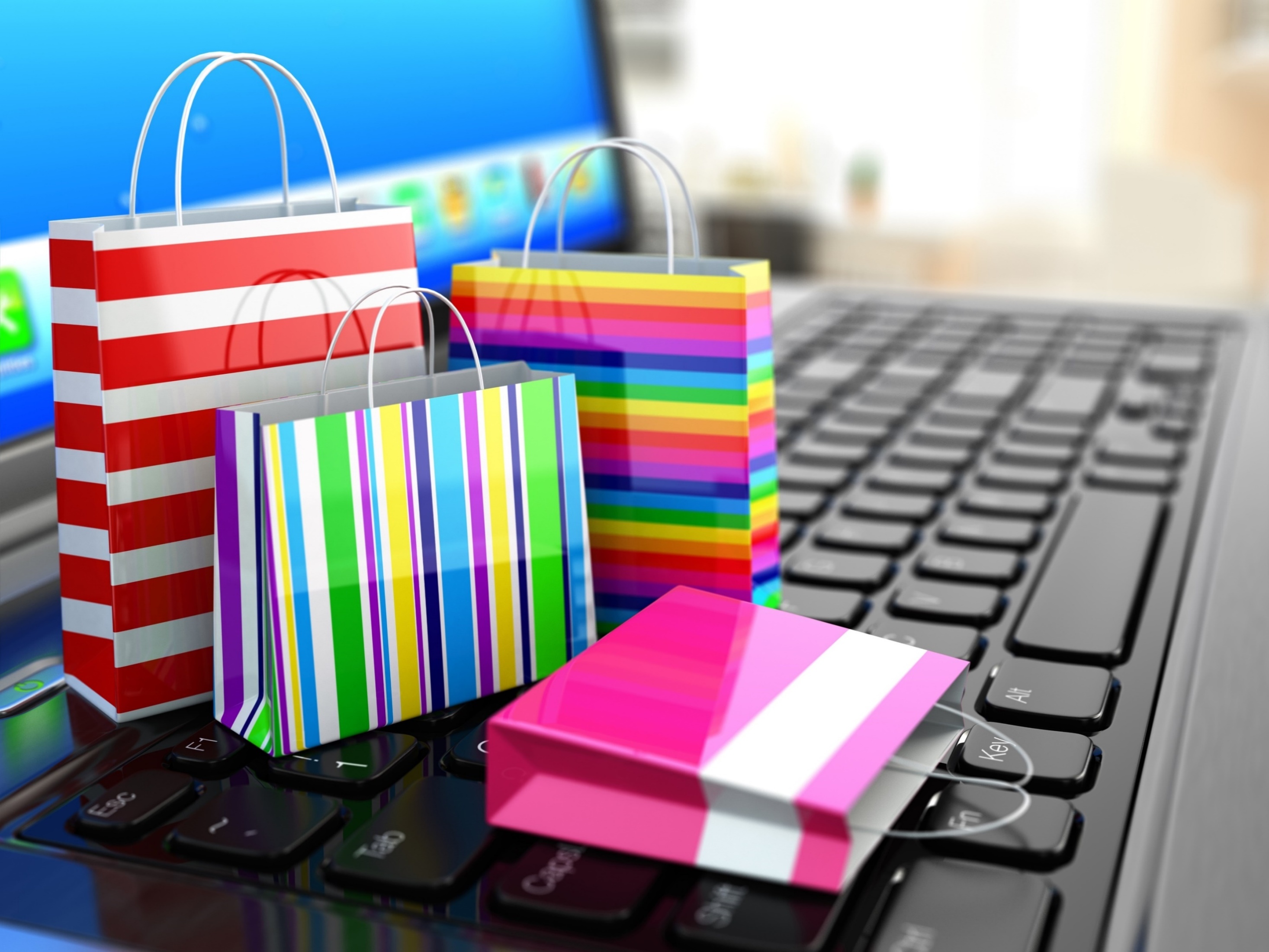 Интернет-магазин создаётся, чтобы продавать!
ШАГ №1
Настройте счётчики статистики
Нужно поставить две системы аналитики: Яндекс.Метрика и Google Analytics
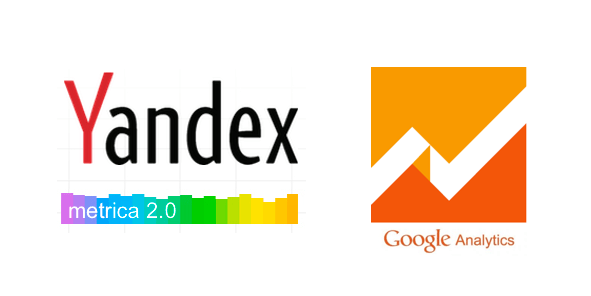 Отслеживаем эффективность рекламы
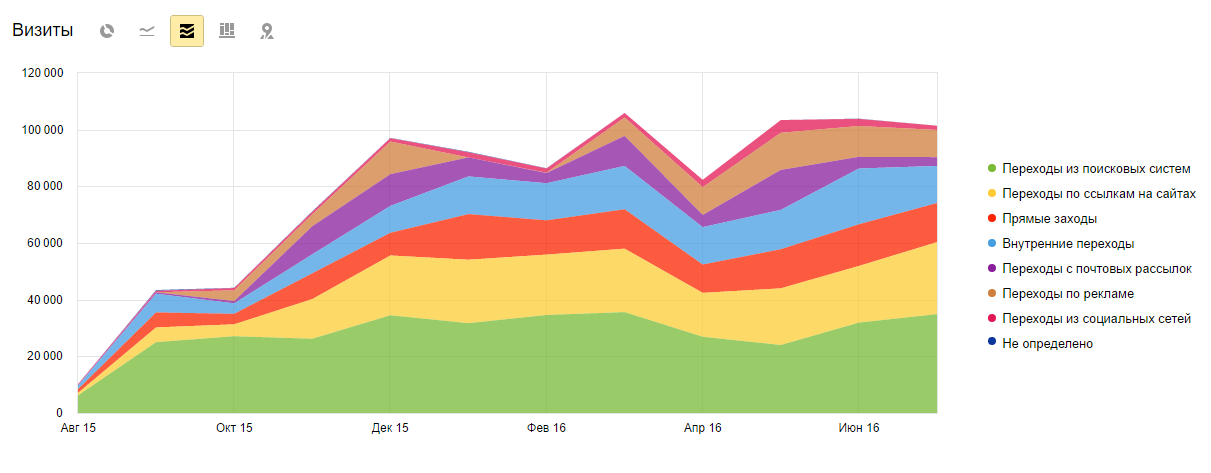 ШАГ №2
Выбор рекламных источников
Существует множество вариантов привлечения трафика.  В сравнительной таблице представлены основные источники привлечения трафика.
Товарный ремаркетинг;
Контекстная реклама – самый быстрой способ оценить качество УТП
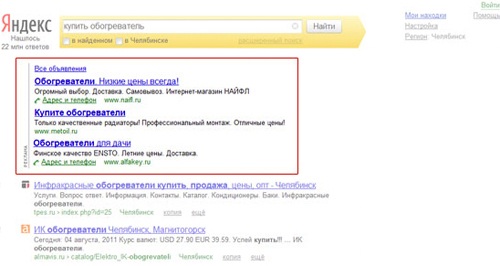 Период тестовой рекламной компании = сроку принятия решения о покупки
Выводы на основе результатов
Вернули вложенные деньги – отличный результат
Сработали в минус – нужно искать причины*


*Эффективность рекламной кампании зависит не только от настроек самой рекламы, но и от качества торгового предложения и конверсии посадочных страниц.
ШАГ №3
Оптимизация расходов
Результаты в электронной коммерции
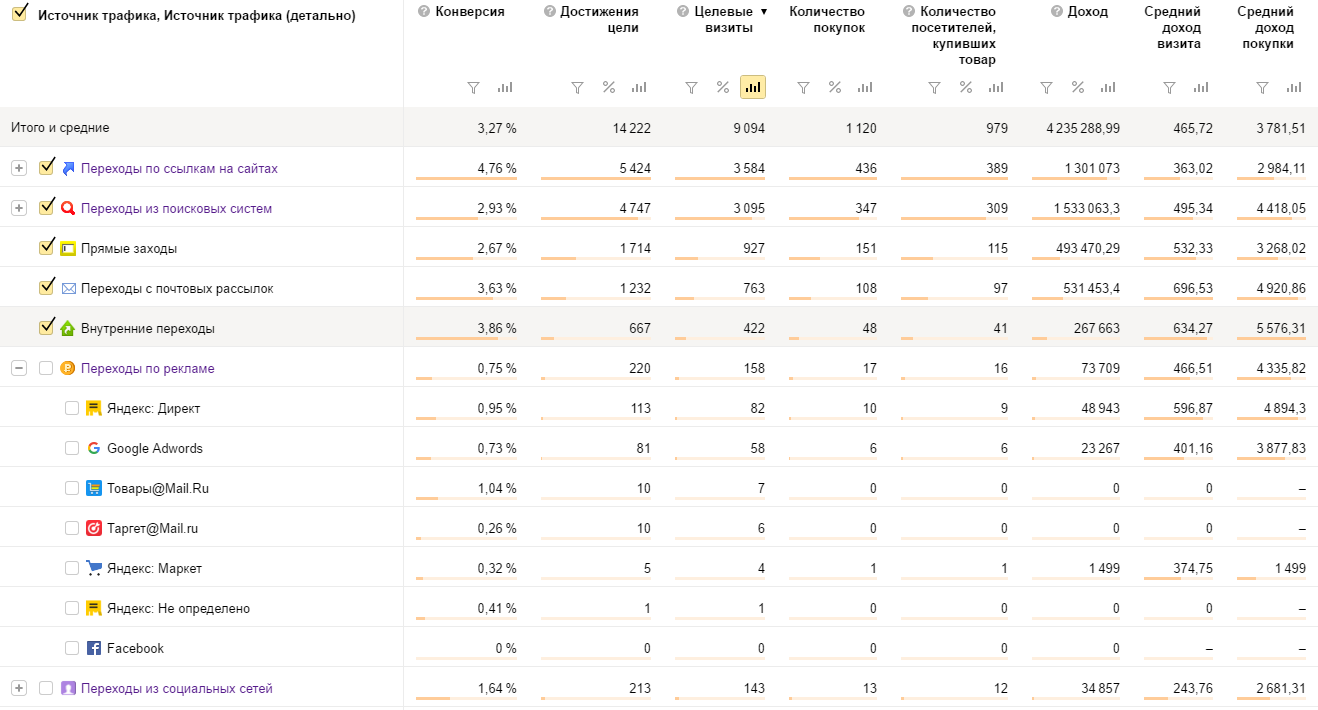 Электронная коммерция + колл-трекинг + CRM
= сквозная аналитика
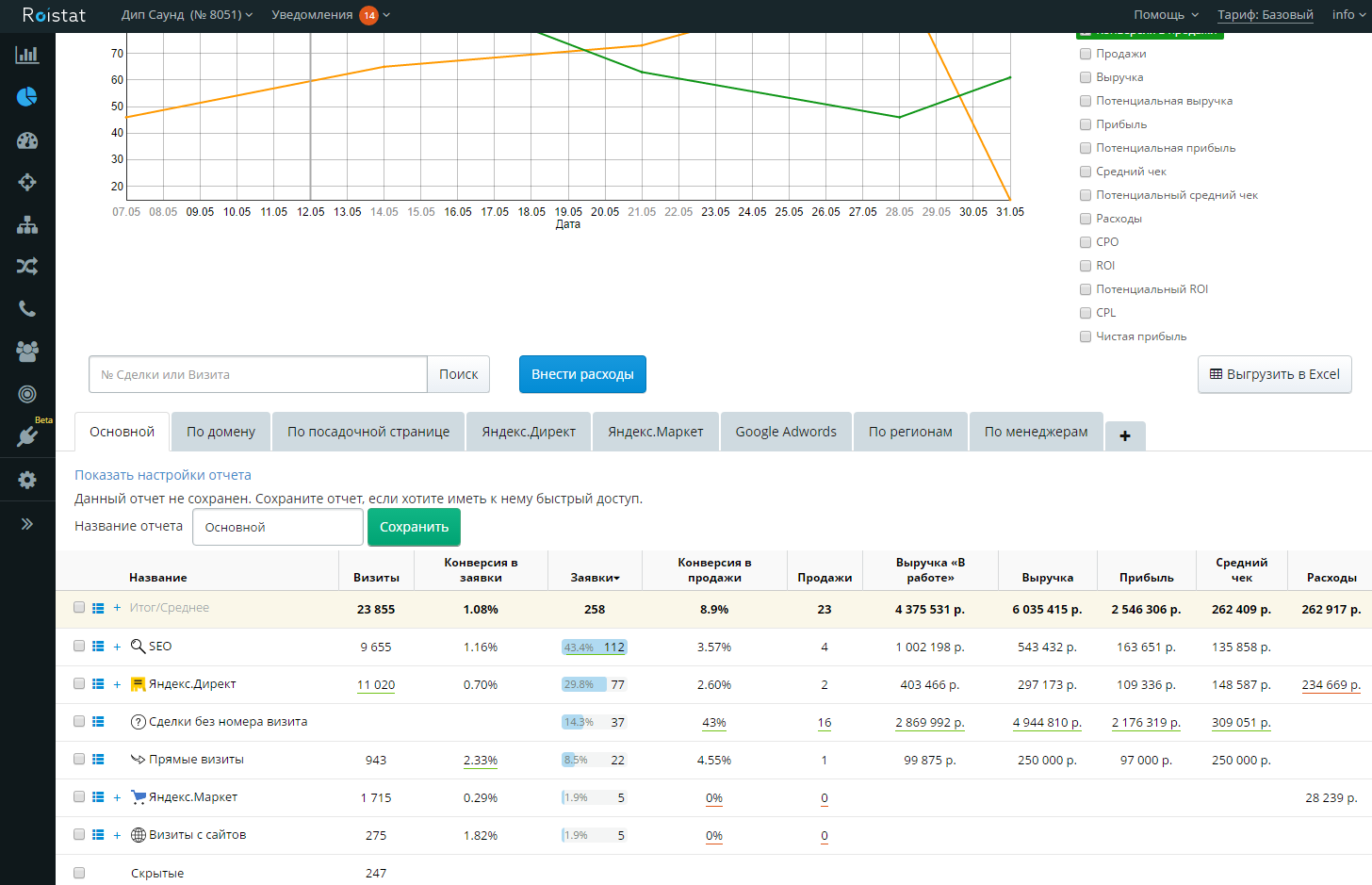 Последовательность действий:
После создания сайта необходимо настроить веб-аналитику (Яндекс.Метрика и Google Analytics), настроить цели.
Настроить сквозную аналитику для анализа возврата инвестиций (ROI).
Запустить контекстную рекламу Яндекс.Директ и Google Adwords
Посчитать конверсию и ROI
Если результат положительный – продолжить комплексную работу.
Вопрос №3
Как повысить конверсию?
7 способов повысить конверсию:
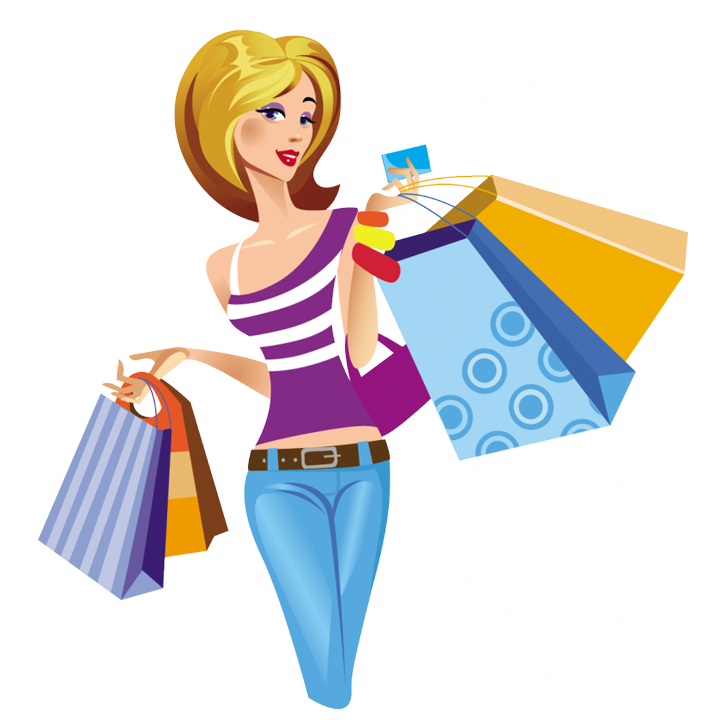 Адаптивность и высокая скорость работы
Качественный контент сайта
Интерактивные сервисы
Программы лояльности
Работа с отзывами
E-mail маркетинг
Ремаркетинг
Помните, что самое важное -
сделать ваше уникальное предложение 
понятным для потребителя!
Совет №1
Делайте сайт адаптивным и быстрым
Google уже два года назад заявлял, 
что трафик с мобильных устройств  достиг 50%
Мобильная версия сильно влияет на конверсию в заказы.
84% пользователей в течение месяца используют для выхода в сеть больше одного устройства — например, рабочий и домашний компьютеры или компьютер и мобильное устройство. 
Больше половины аудитории использует мобильные устройства наряду с компьютерами, а пятая часть и вовсе выходит в интернет только с них.
Чтобы пользователь мобильного устройства смог найти ваш сайт в интернете, сайт должен быть адаптивным. 
Яндекс и Google разделили выдачи для десктопов и мобильных устройств - если ваш сайт не мобилен, вы - вне игры.
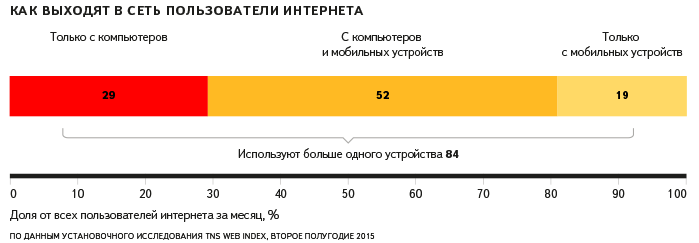 Совет №2
Работайте над качеством контента
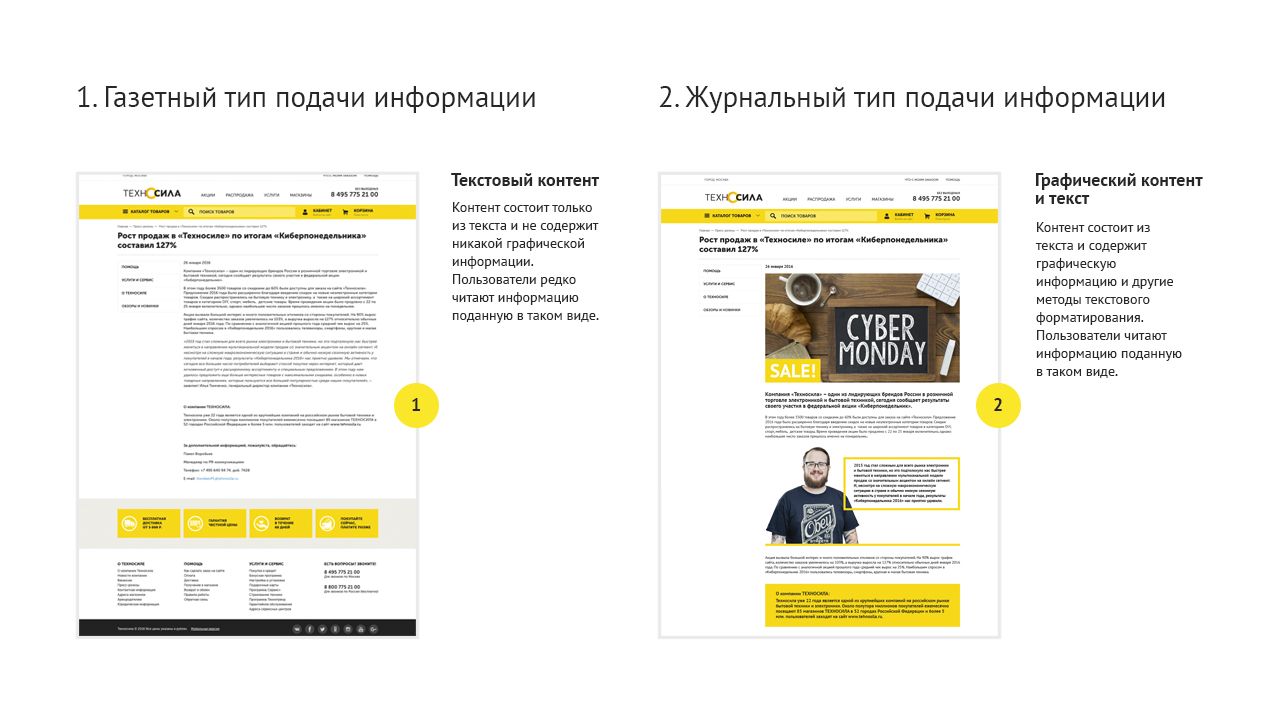 Типографика превратит любую страницу в продающую без участия программиста и дизайнера!
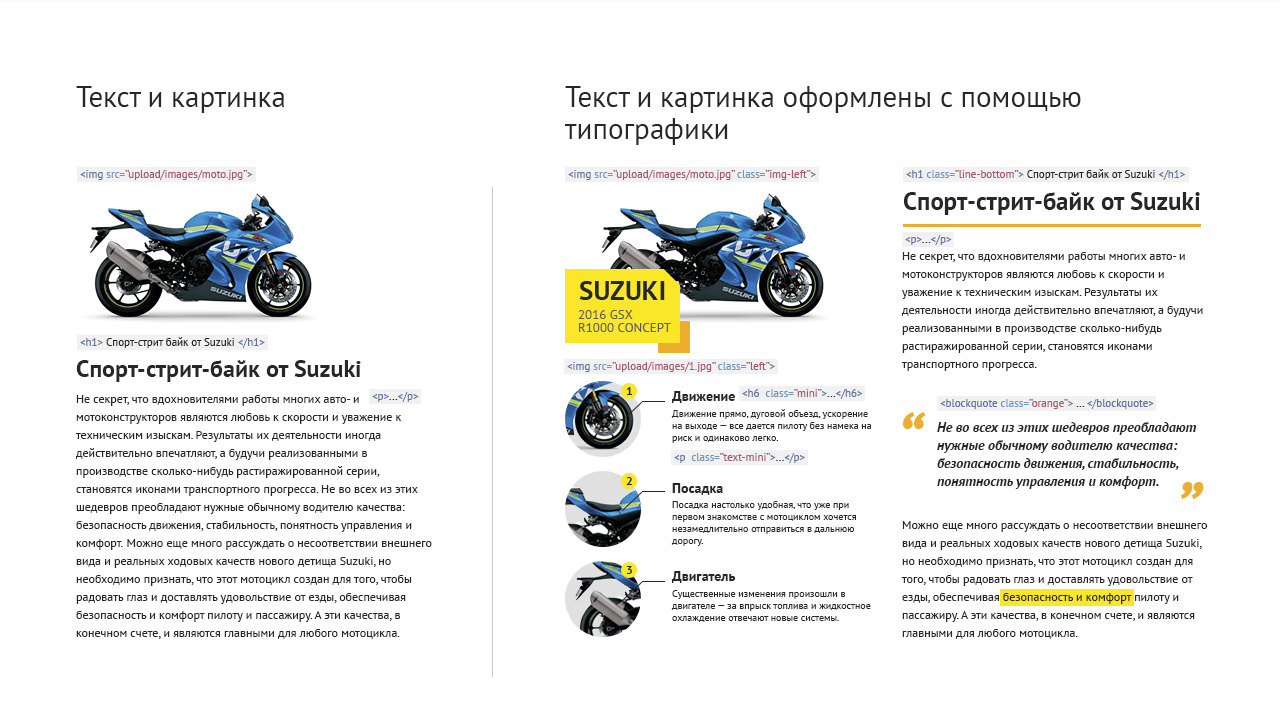 Совет №3
Интерактивное взаимодействие
Установите онлайн-консультант
Почему покупателям нравится онлайн-чат?
Есть определенная масса людей, для которых этот способ коммуникации является наиболее удобным.

Например, они не любят звонить или им неудобно. Или есть вопросы к товару, которые нужно обсудить сейчас и не по телефону
Я быстро получаю ответ
Эффективный способ коммуникации
Чат позволяет делать два дела сразу
Я использовал чат и мне понравилось
Более информативно, чем на e-mail
В чате я лучше контролирую диалог
Не хочу звонить из-за такого вопроса
На работе мне удобнее пользоваться чатом
Более информативно чем телефон
ВАЖНО! Настраивайте виджет так, 
чтобы он не отпугивал.
Отдельно нужно подстроить ваши бизнес-процессы, чтобы ответ был действительно моментальным.
Совет №4
Предлагайте бонусы и скидки
Пример программы лояльности от онлайн-магазина Wild Orchid
Смысл достаточно простой. Вы можете купить скидку, которая распространяется на все товары. 
Пример: 
скидка в 10% с лимитом для покупок в 20000 руб. стоит всего 200 руб.
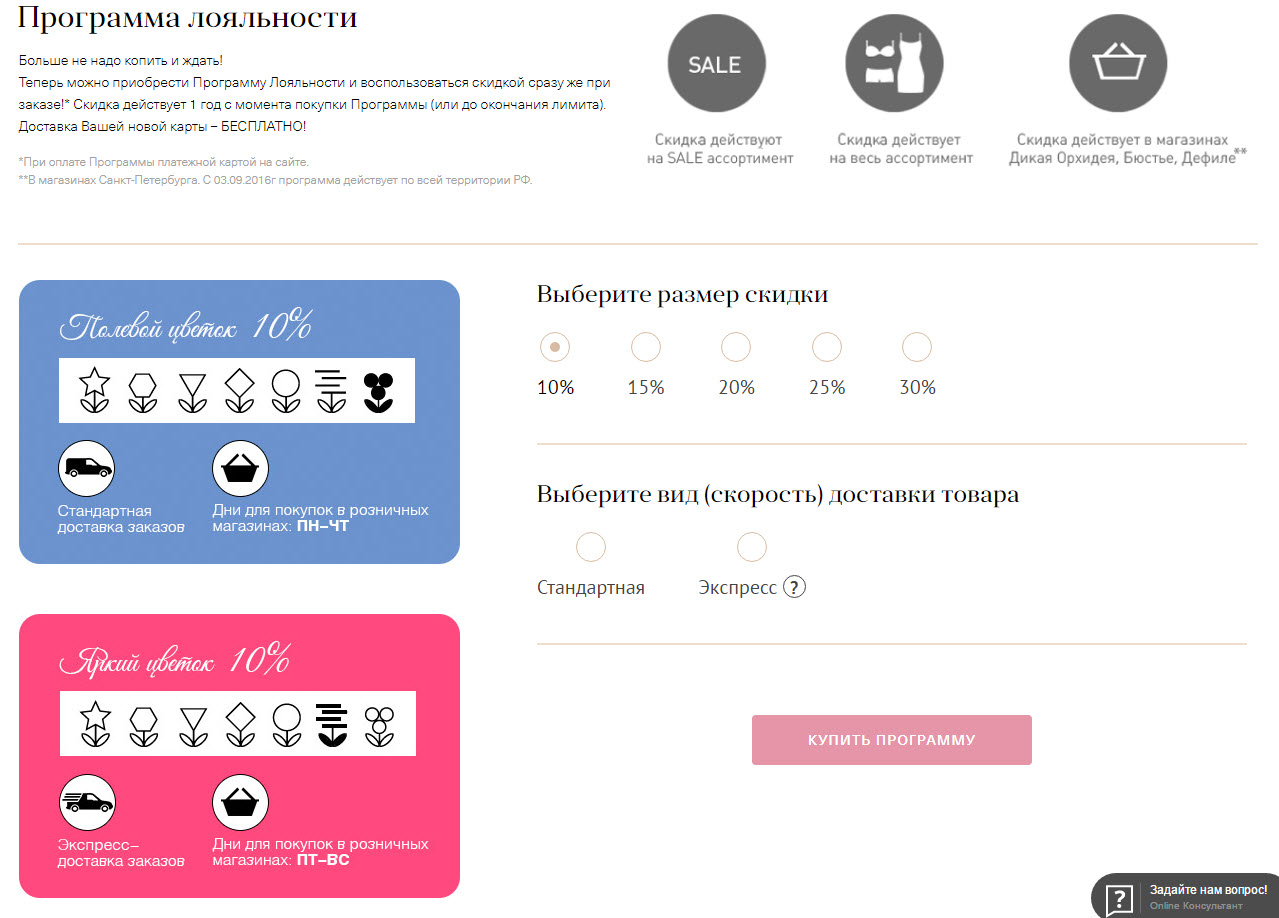 Бонус за репост
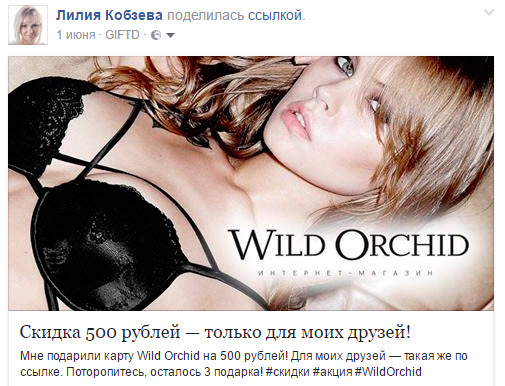 Ход, который убивает сразу 2 зайцев. 
Покупатель и каждый кто перейдет по ссылке - получает бонус в 500 рублей.
В итоге вы получаете 

живые естественные ссылки
новых лояльных покупателей
повышаете лояльность текущих
Совет №5
Работайте над отзывами
Отзывы действительно работают!
Многие покупатели перед выбором читают много отзывов.
Агрегаторы отзывов, к примеру Яндекс.Справочник, собирают отзывы о компании с разных сайтов в одну карточку.
В Яндекс.Маркет отзывы напрямую влияют на вашу позицию в выдаче.
Необходимо своевременно отрабатывать негатив.
Как получить реальные отзывы?
Можно попросить оставить отзыв
Можно получить отзыв за бонус
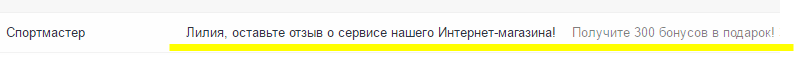 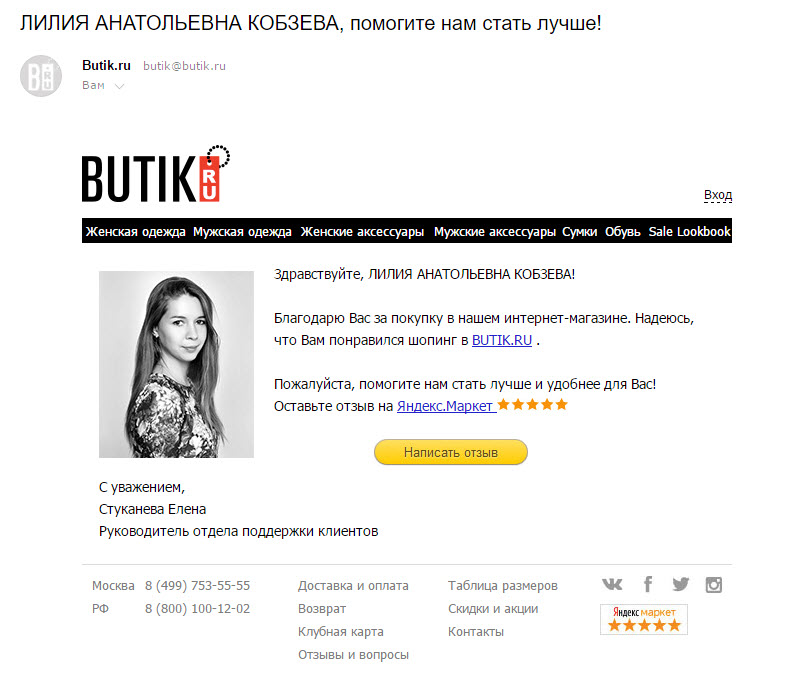 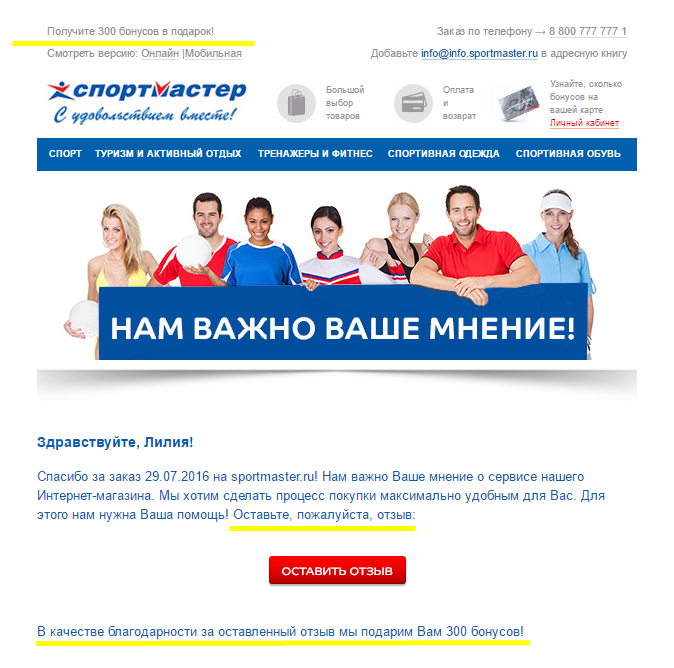 Совет №6
Пишите письма
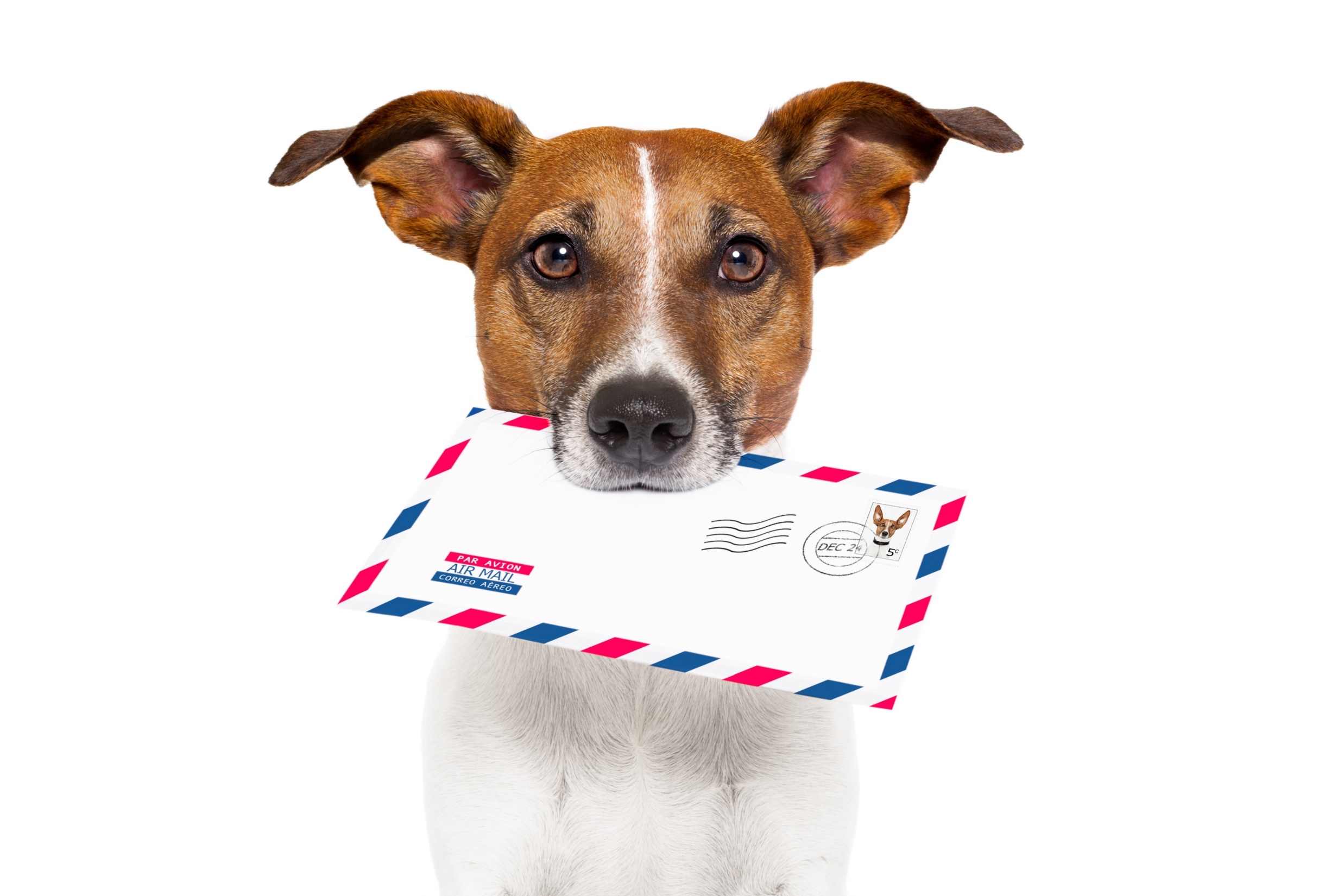 После запуска интернет-магазина очень часто остаются не настроенными почтовые шаблоны
Е-майл рассылка. Зачем это нужно?
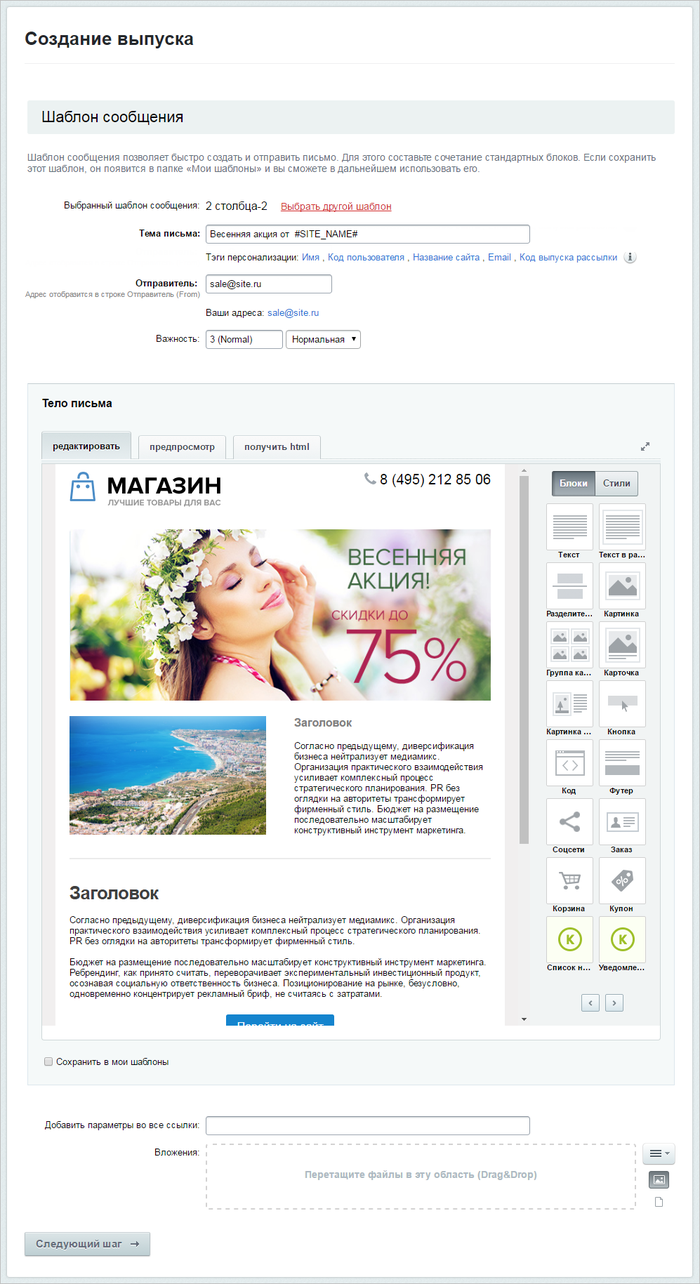 Информирование клиентов о новых предложениях, продуктах и акциях с целью повышения продаж.
Расширение клиентской базы, повторные продажи.
Повышение лояльности аудитории.
Увеличение конверсии и среднего чека.
Как правильно это делать?
Используйте триггерные рассылки
Примеры триггерных писем в 1С-Битрикс «Управление сайтом»:
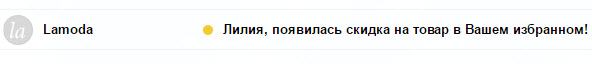 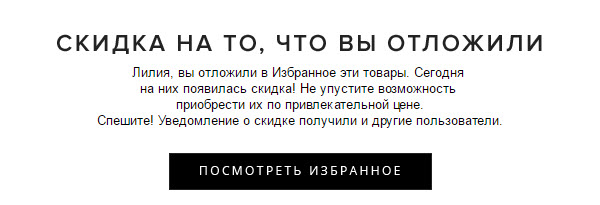 Совет №7
Используйте ремаркетинг
Что такое ремаркетинг?
Это показ рекламы уже заинтересованным пользователям, которые были на вашем сайте или осуществляли покупки в оффлайн-магазине
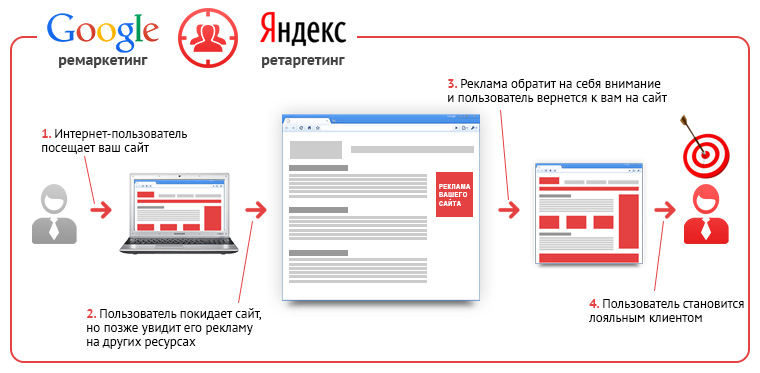 Возвратный ремаркетинг
Можно «преследовать» объявлениями, которые «уговаривают» совершить покупку, предлагая приятный бонус:
Пример ремаркетинга в Facebook
Пример ремаркетинга в instagram
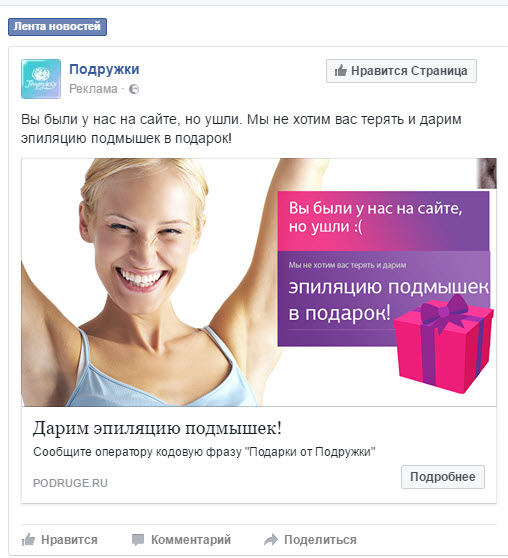 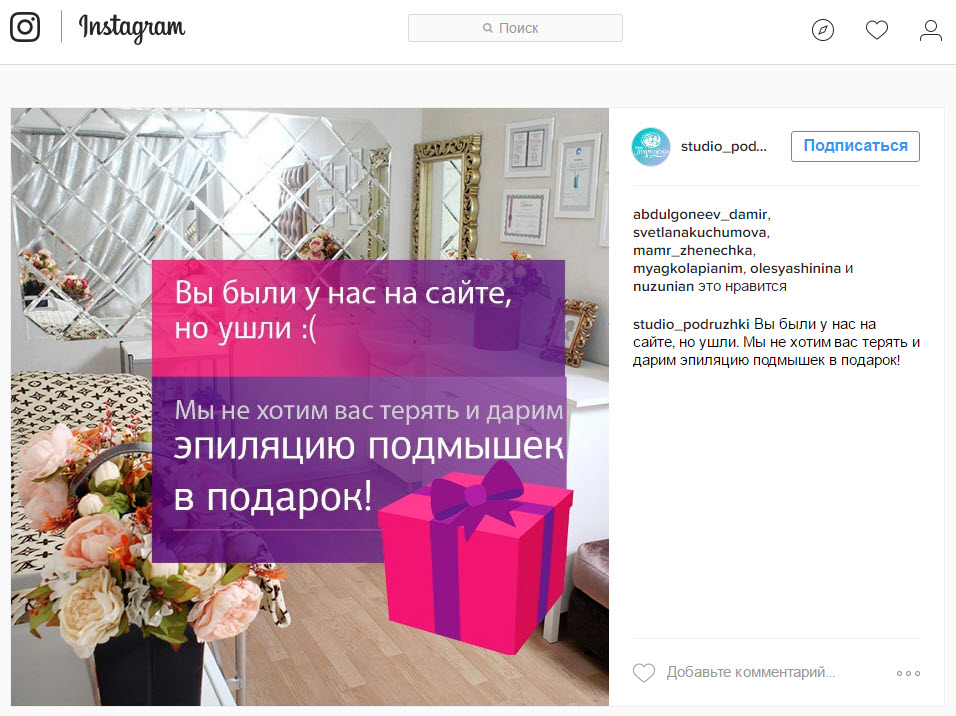 Кто все это будет делать?
Нужно выбрать подрядчика
Универсальное решение
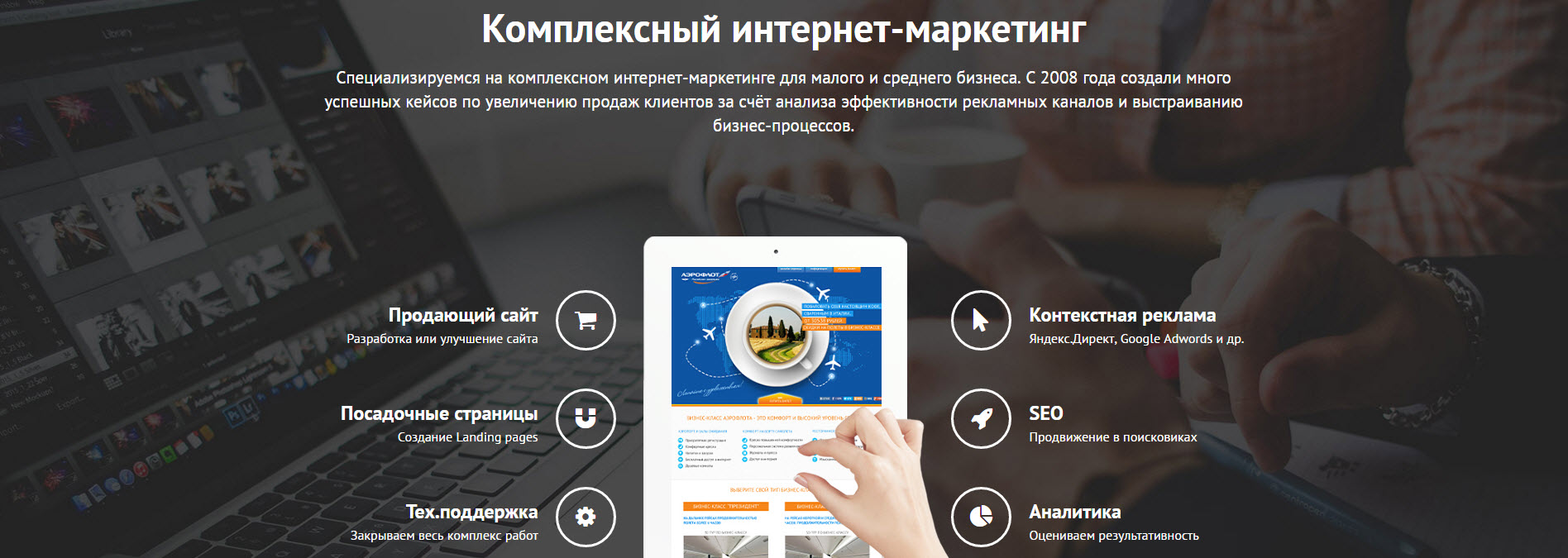 Комплексный интернет-маркетинг - это работа над всеми сферами интернет-маркетинга. 
Начиная с брифа и заканчивая подбором персонала.
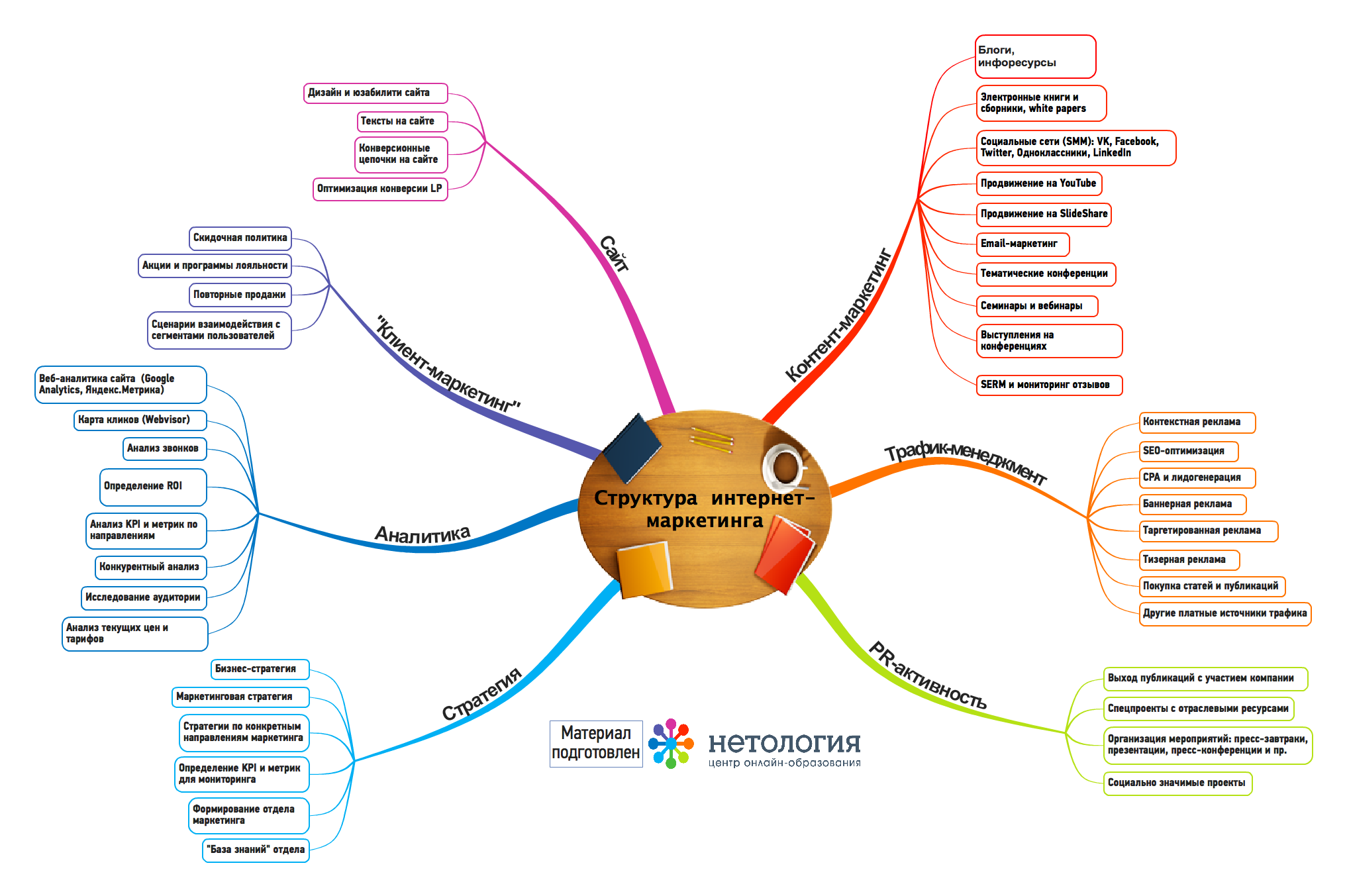 Заказывая услугу КИМ вам не нужно думать куда лучше направить деньги, чтобы они работали. 
Это задача ложится на плечи маркетолога.
Вы ставите цель – мы подбираем способы ее реализации.
Постановка цели
Анализ результата
Анализ текущей ситуации
Выполнение работ
Планирование работ
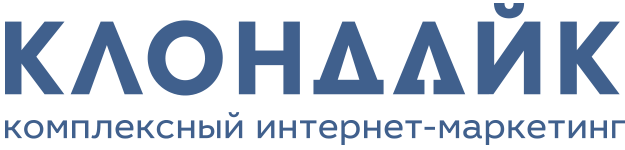 Максим Линник
sale@klondike-studio.ru
+7 495 788-77-72
Спасибо 
за внимание!